voyage scolaire
Madrid
25 Mars - 29 Mars
Objectifs de ce séjour linguistique:
Acquérir de nouvelles connaissances culturelles. 
Concrétiser ses apprentissages de la langue.
Partager le quotidien d’une famille espagnole.
-Rendez-vous à 8hoo devant le collège Sacré Coeur. 
-Départ en car avec une compagnie privée pour arriver à l’aéroport d’orly à 12h50, pour les formalités.
-Départ du vol à 14h50 à bord d’un avion Tansavia (vol TO3186).
-Arrivée prévue à madrid à 16h55
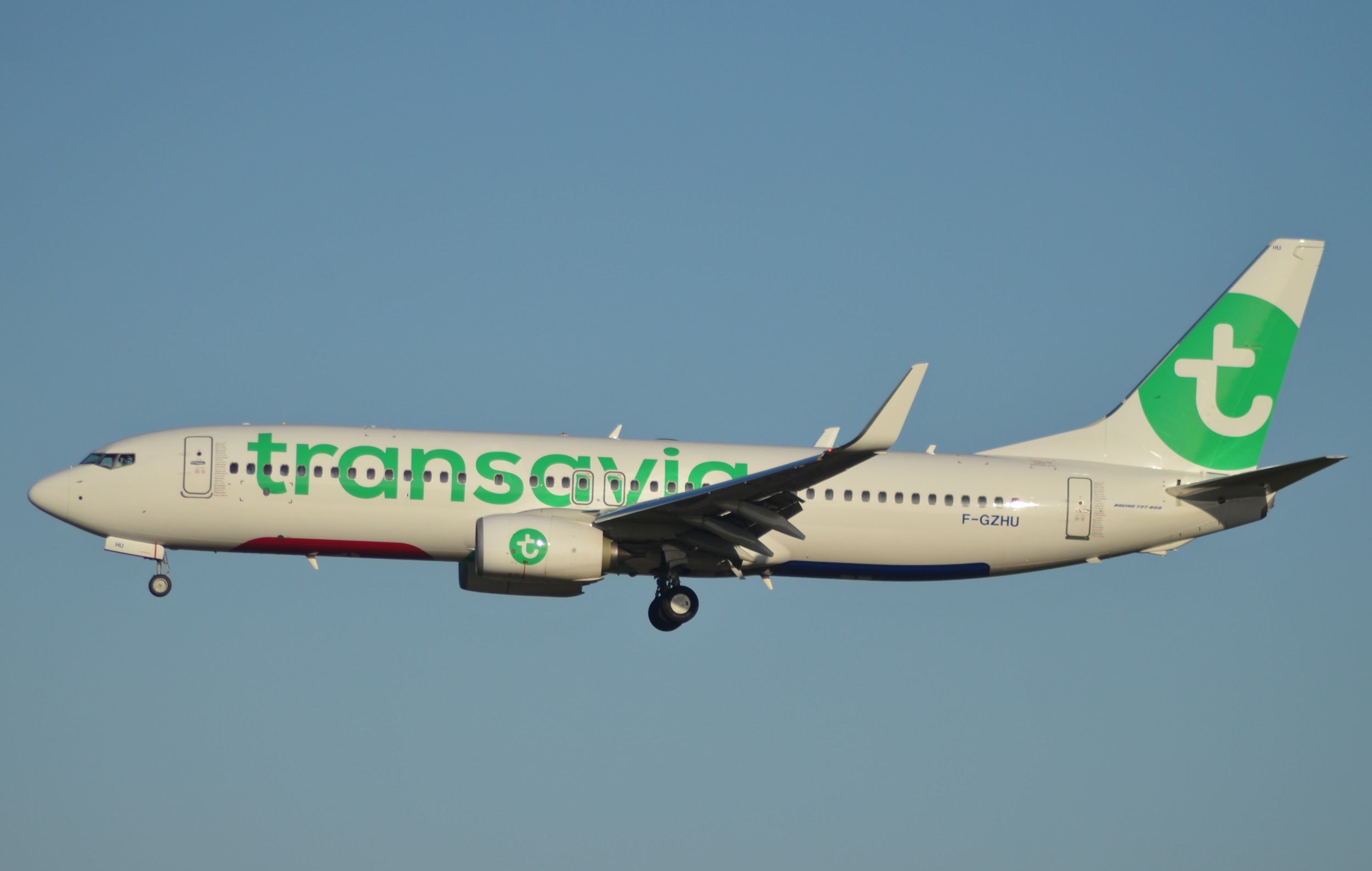 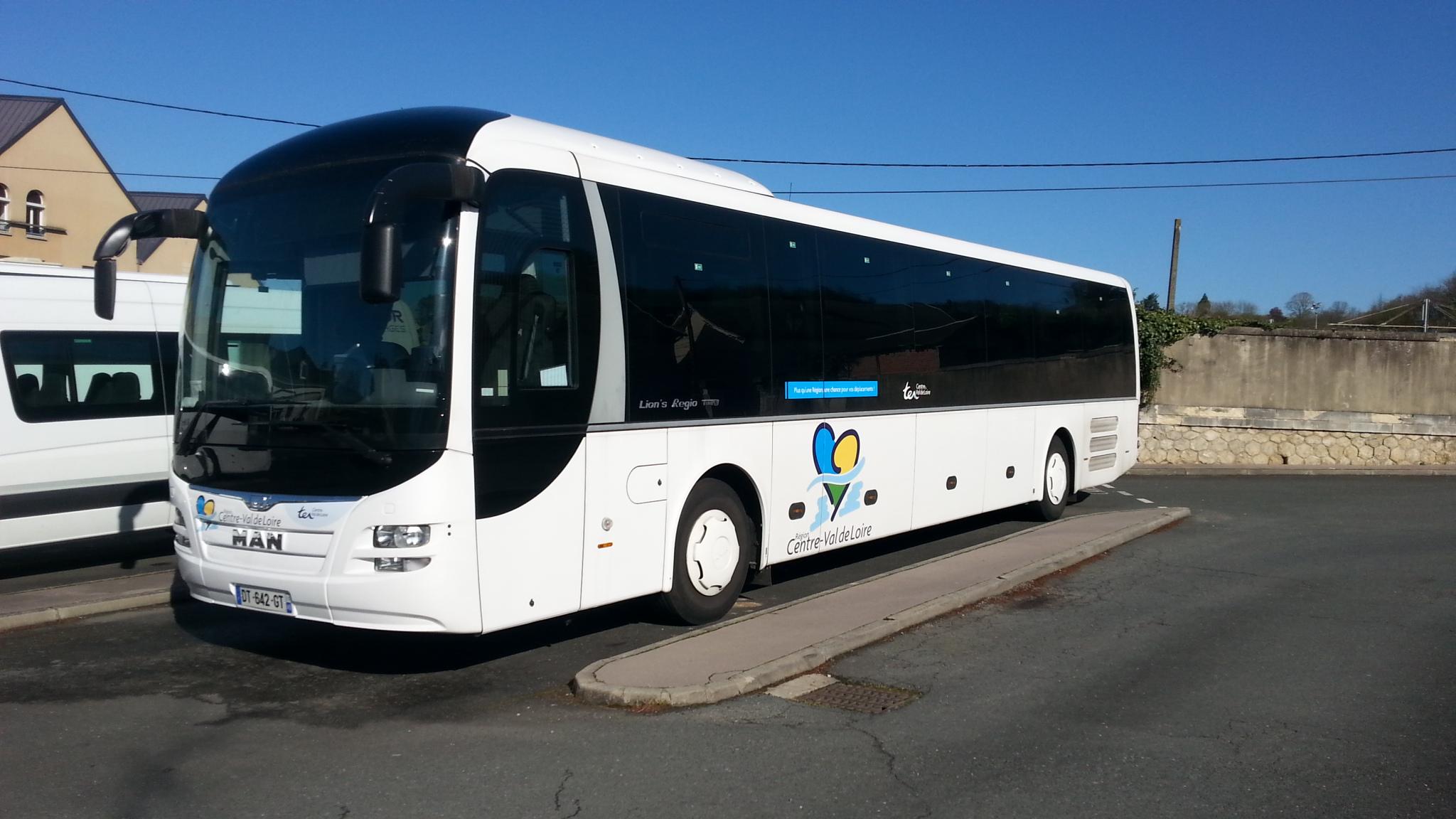 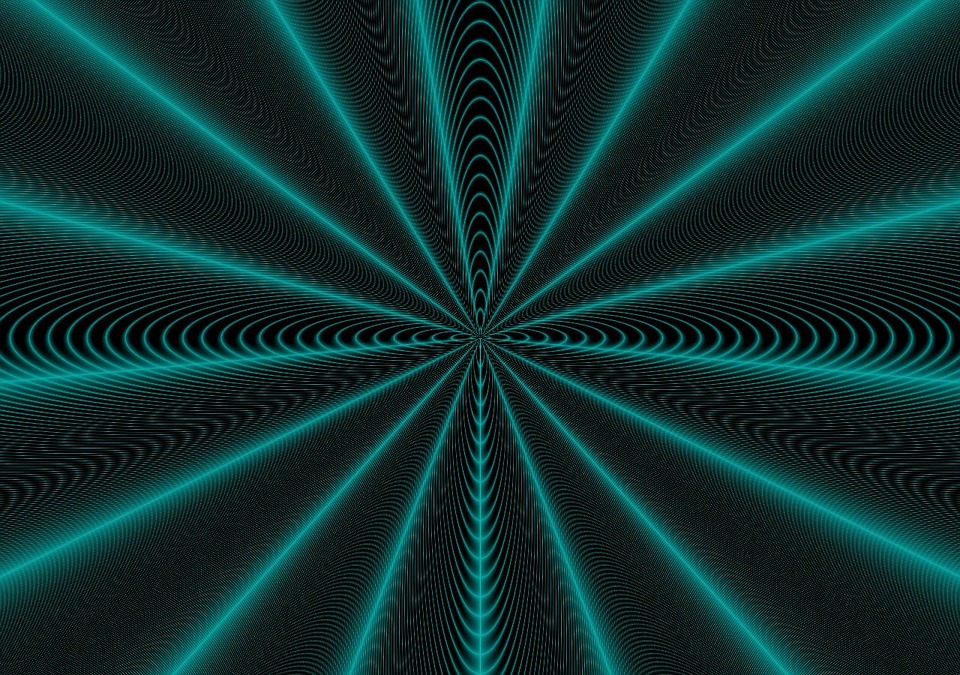 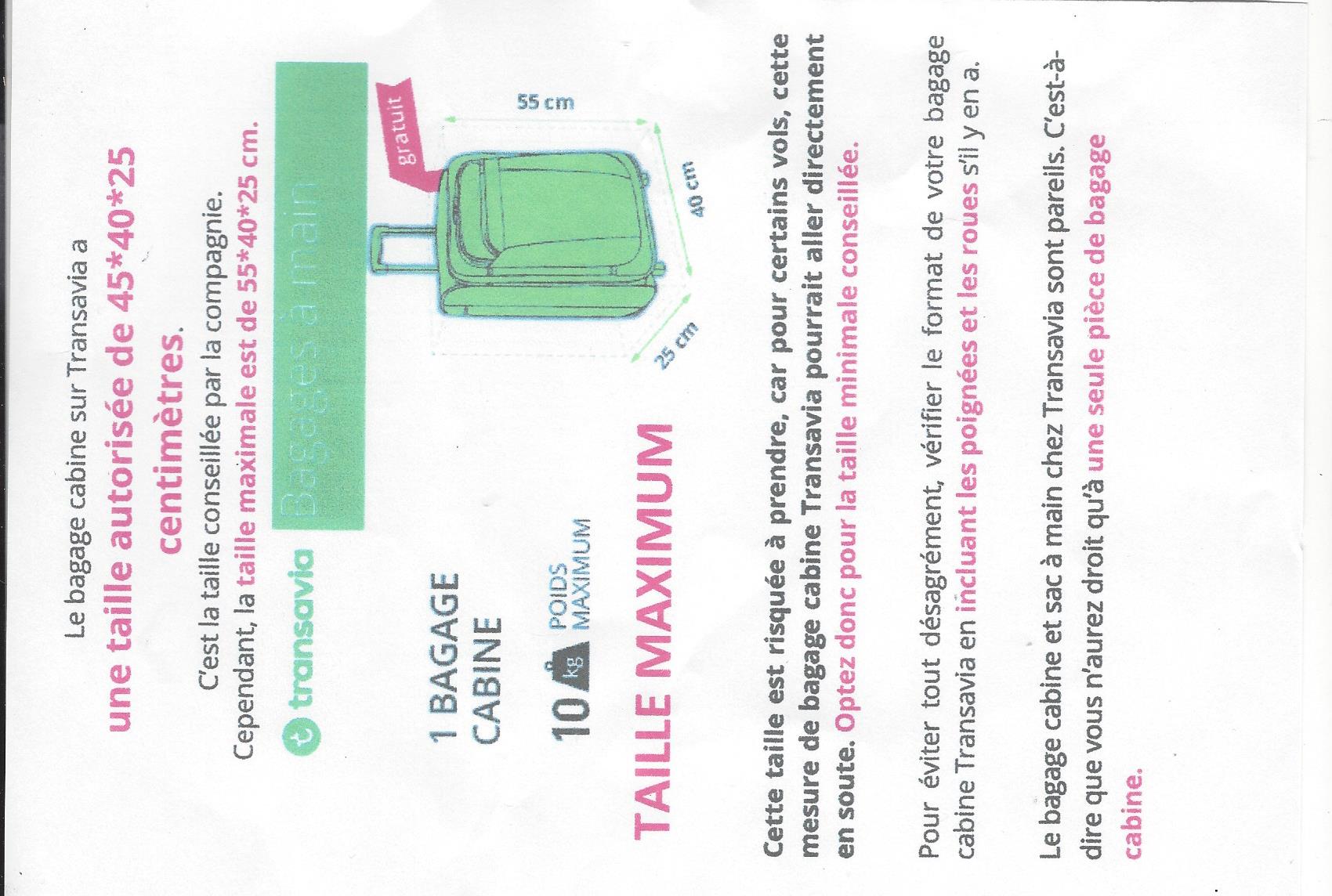 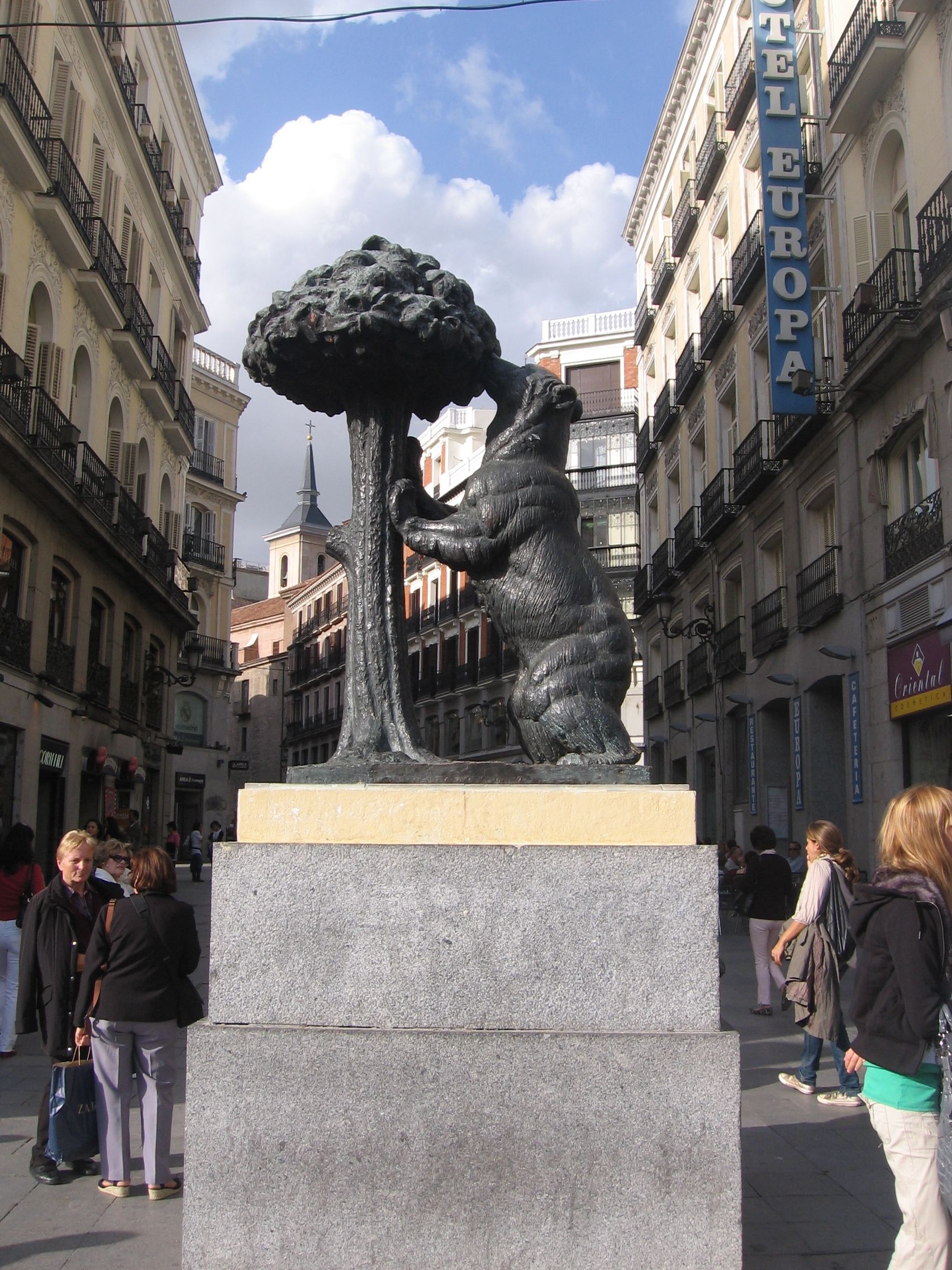 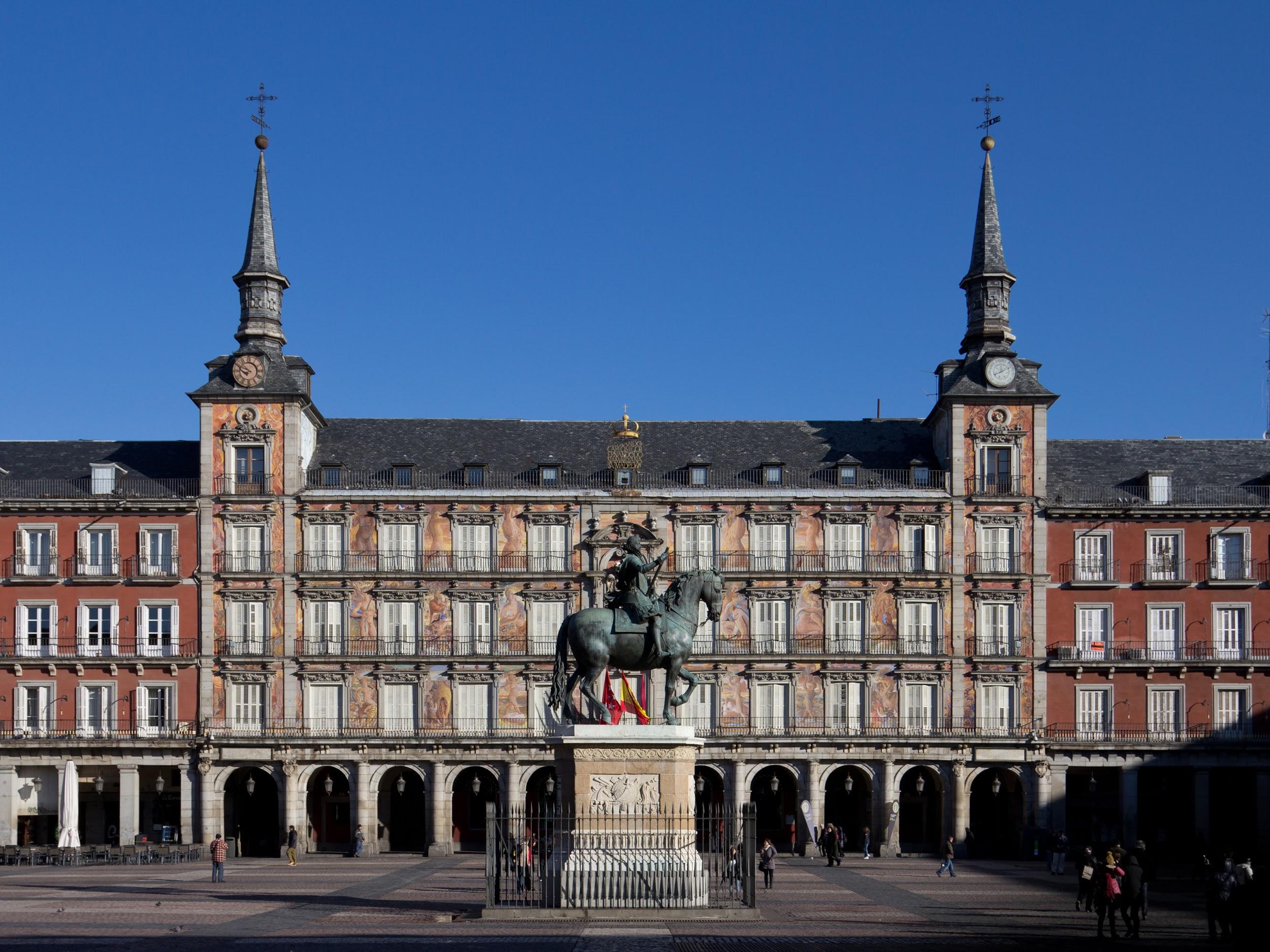 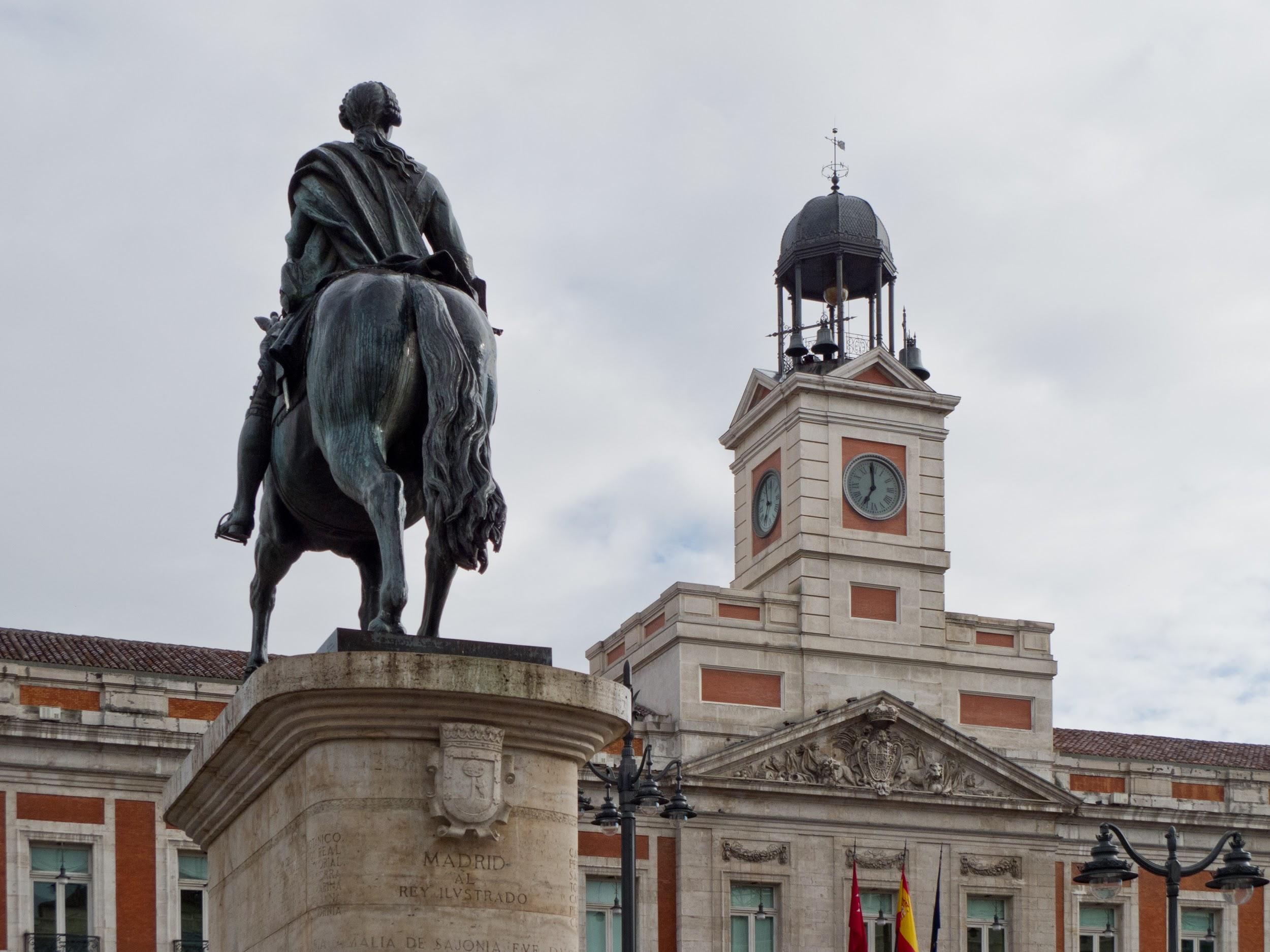 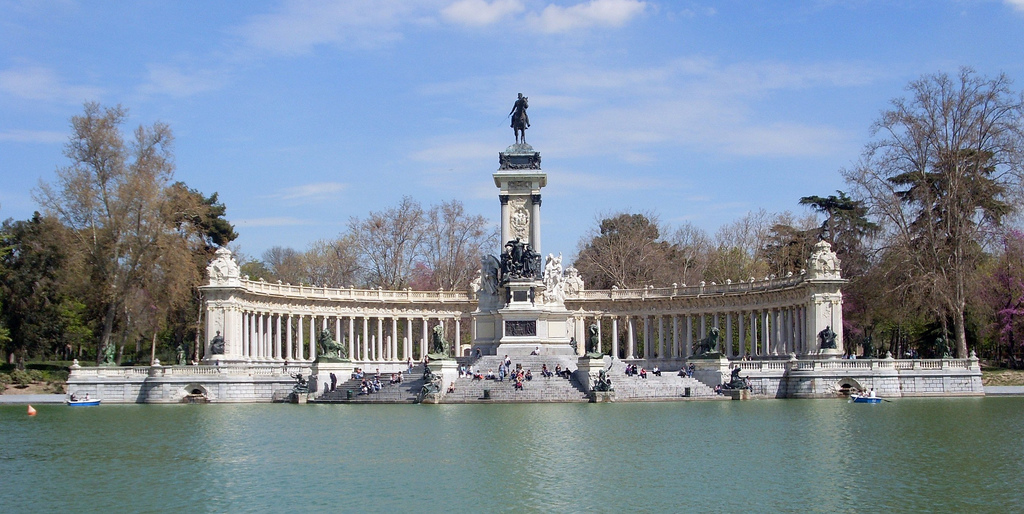 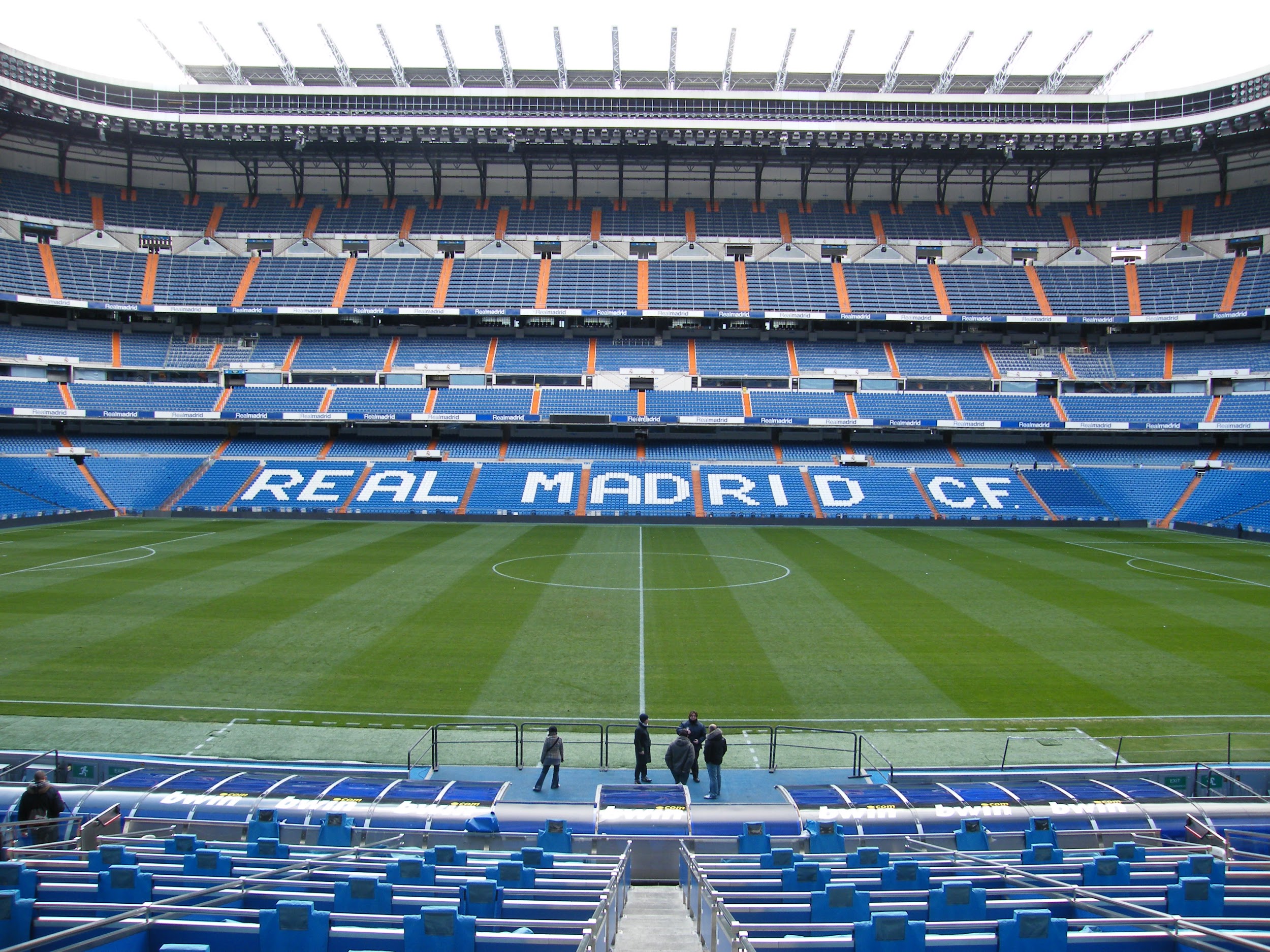 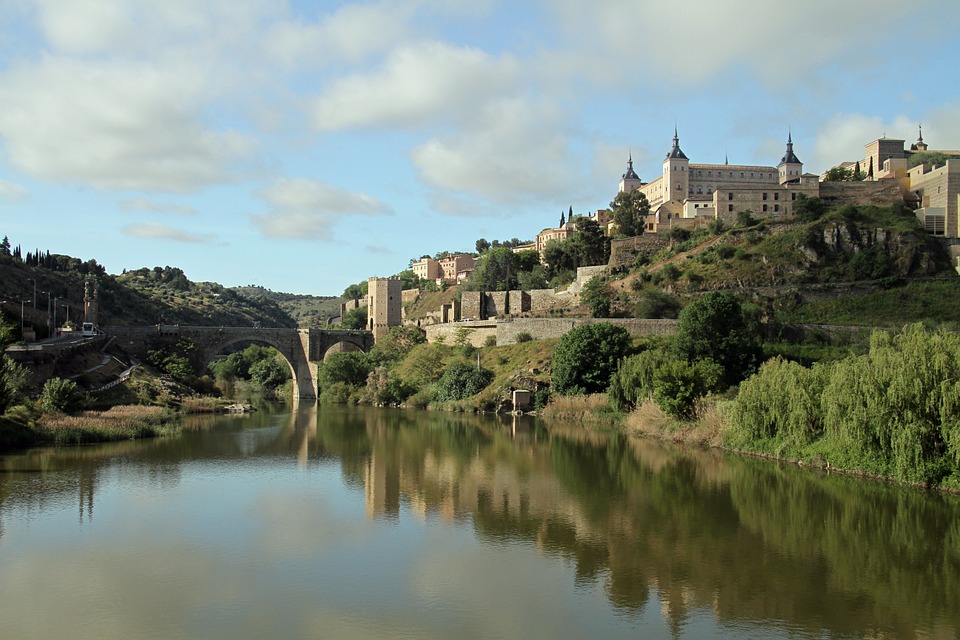 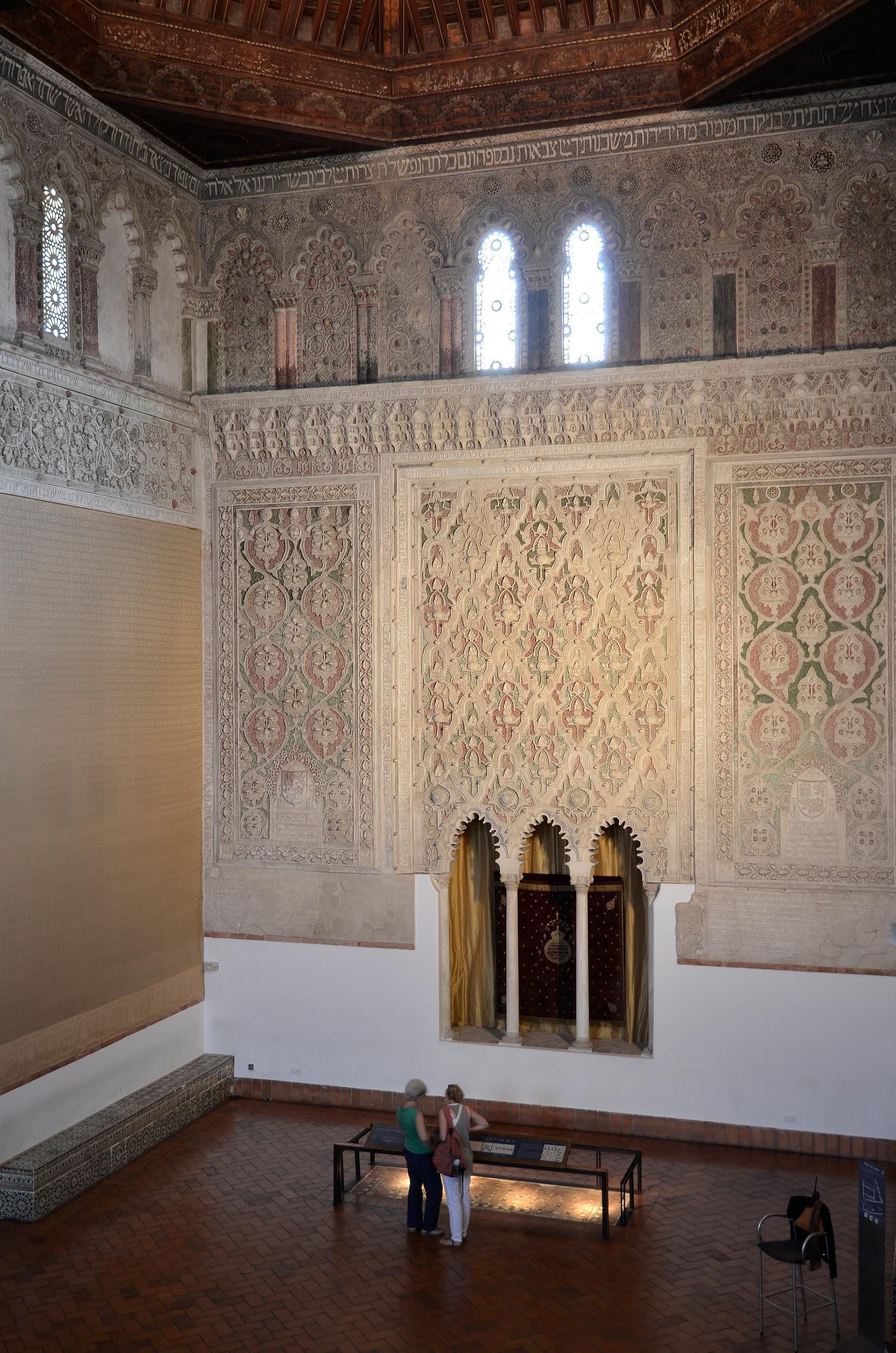 Toledo
el valle de los caídos
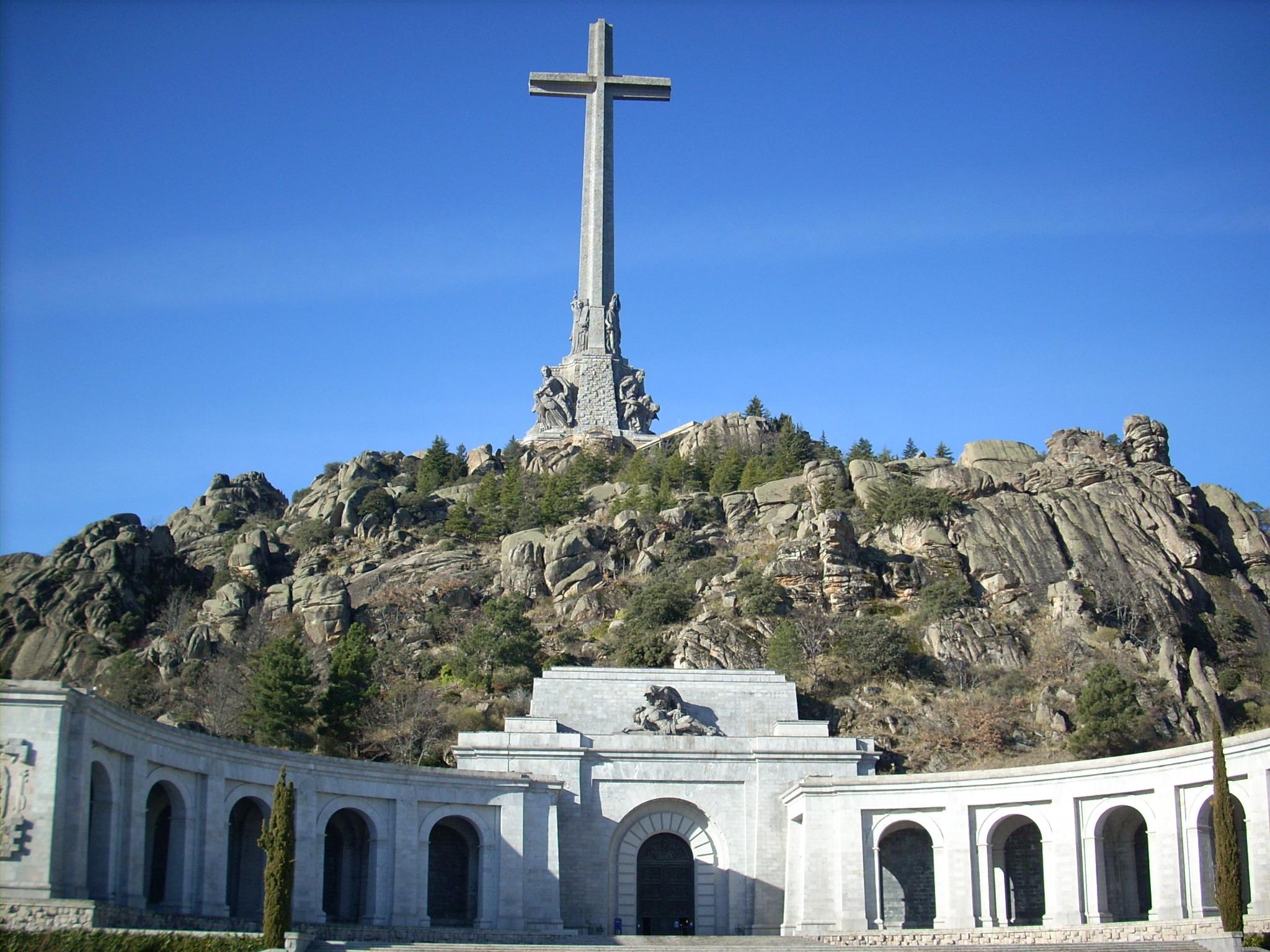 .
Des musés célèbres
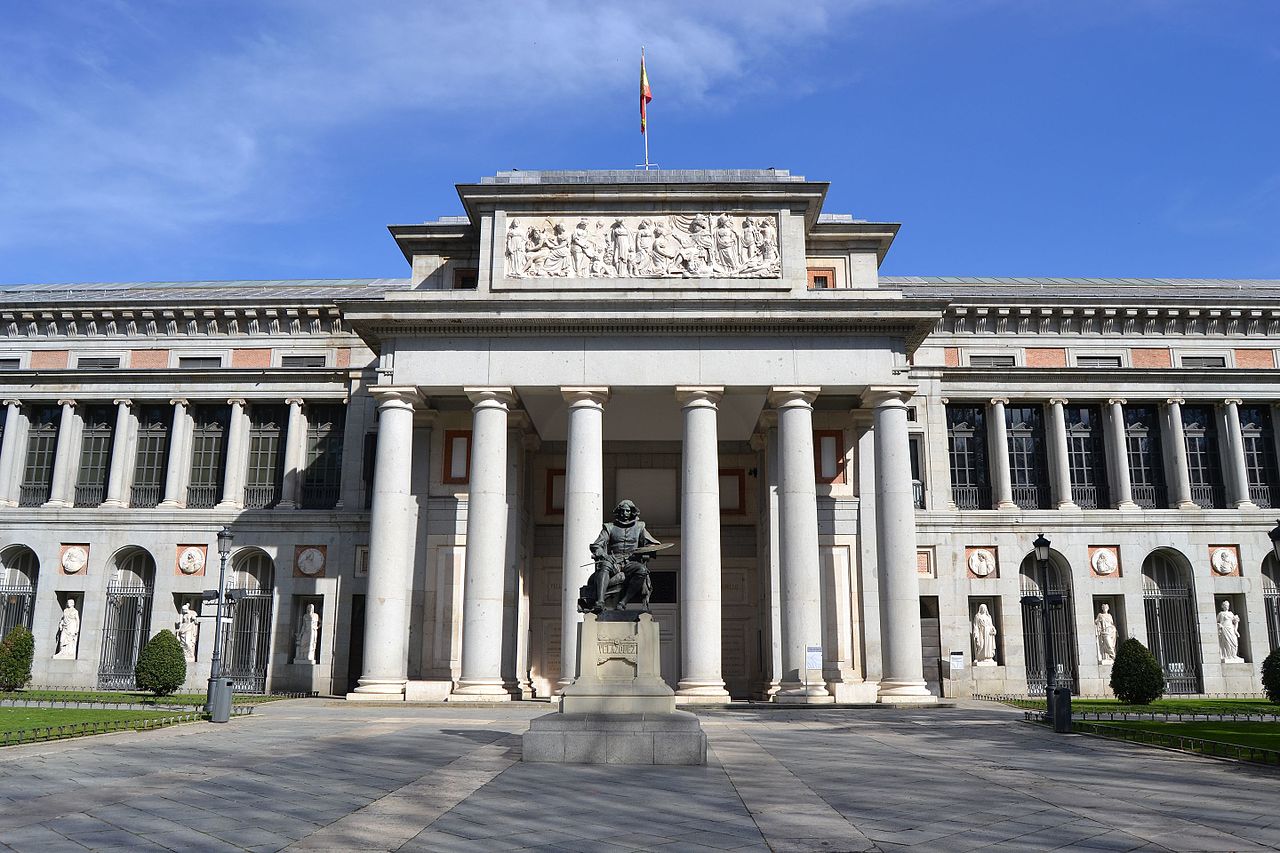 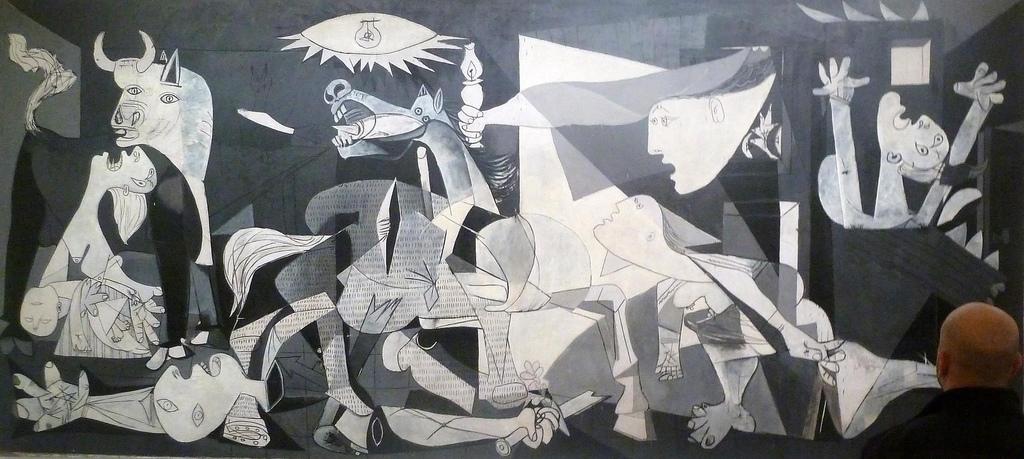 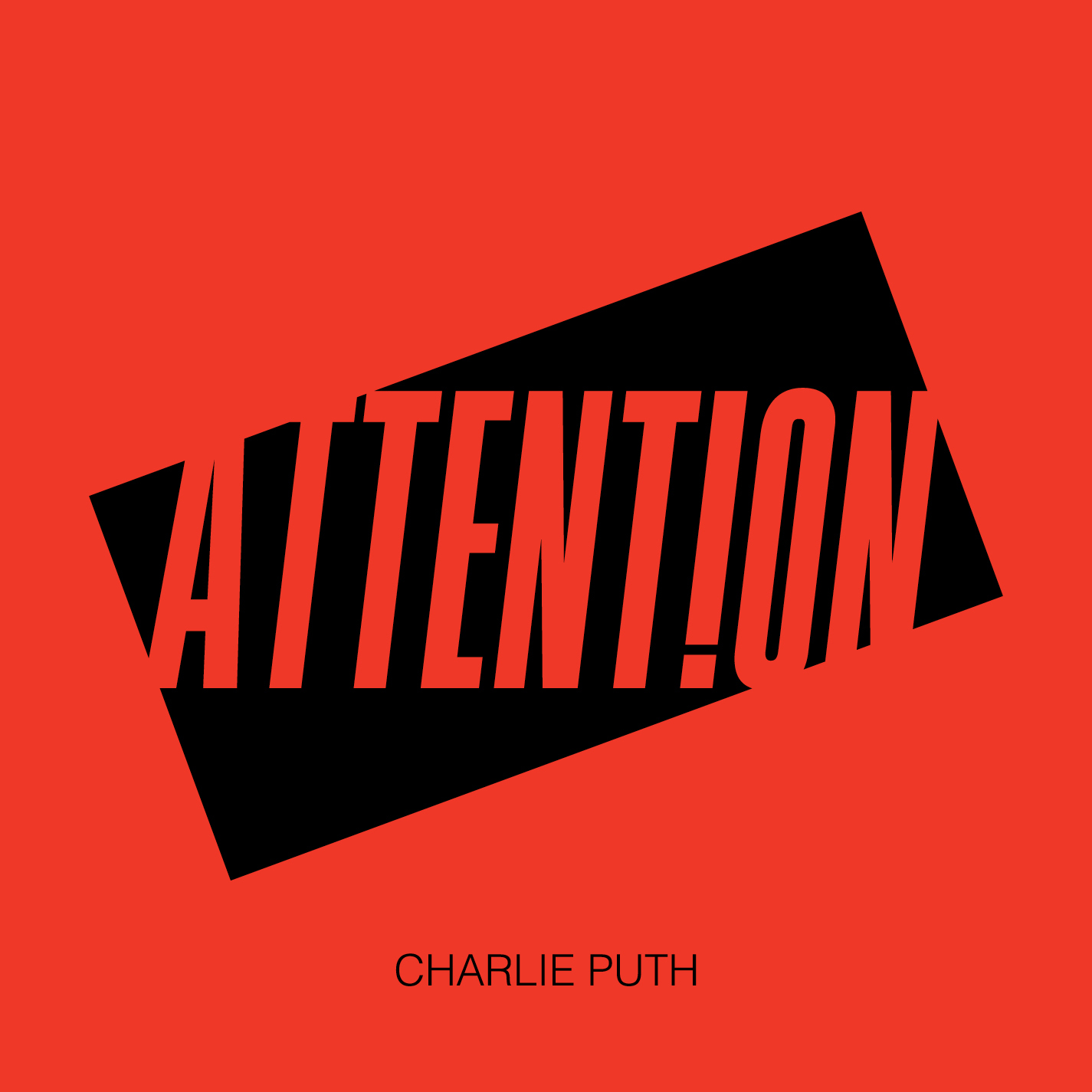 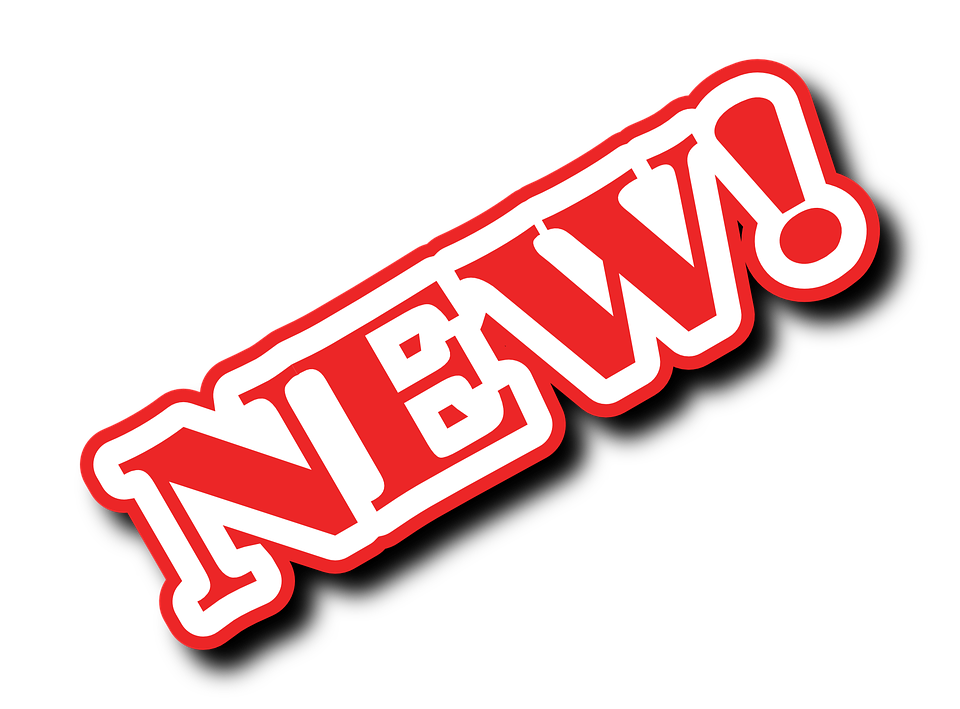 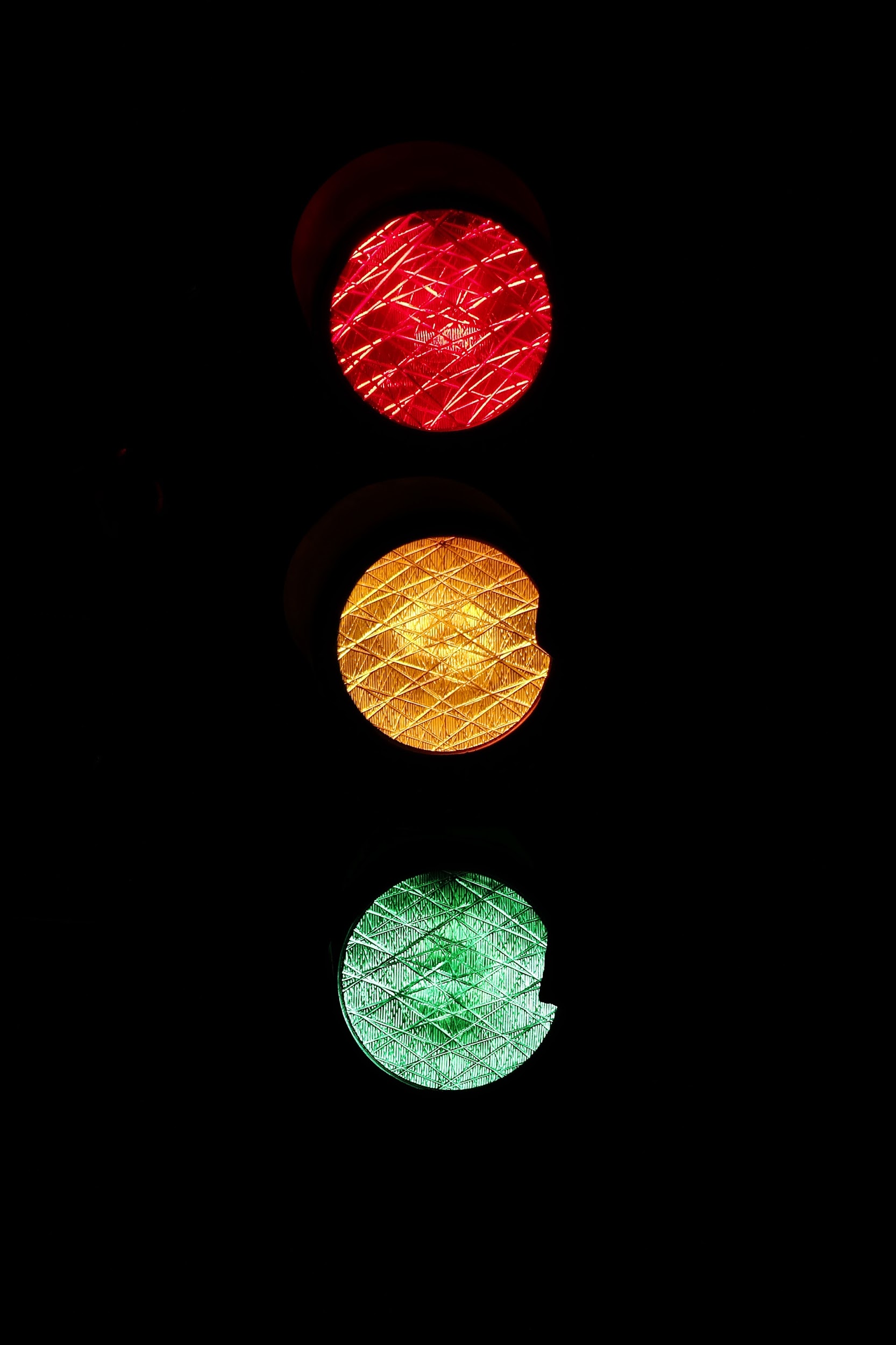 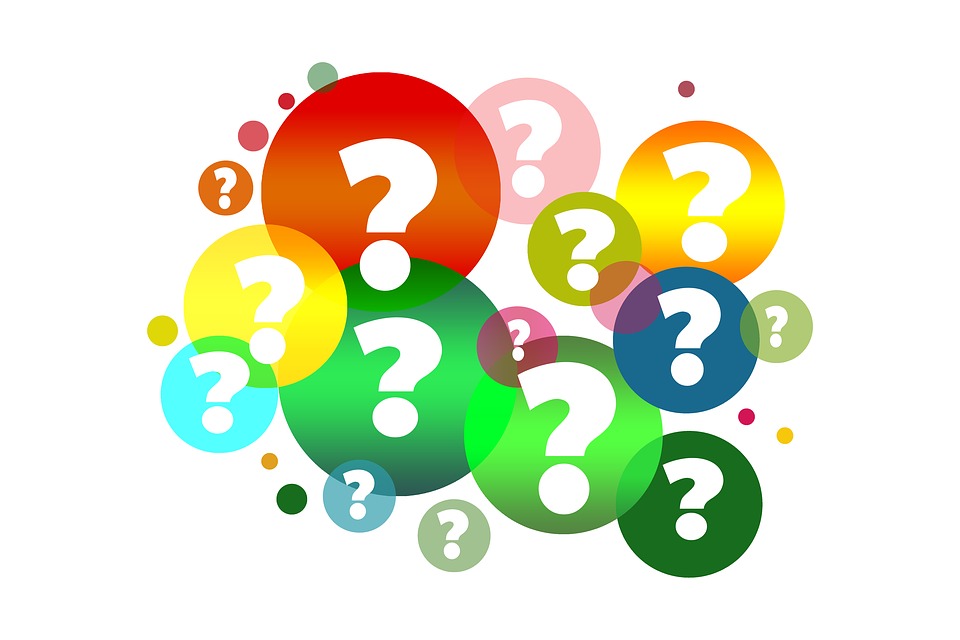